Pomiary jasności tła nocnego nieba z wykorzystaniem aparatu cyfrowego.
Tomek Mrozek
1. Instytut Astronomiczny UWr
2. Zakład Fizyki Słońca CBK PAN
Jasność nieba
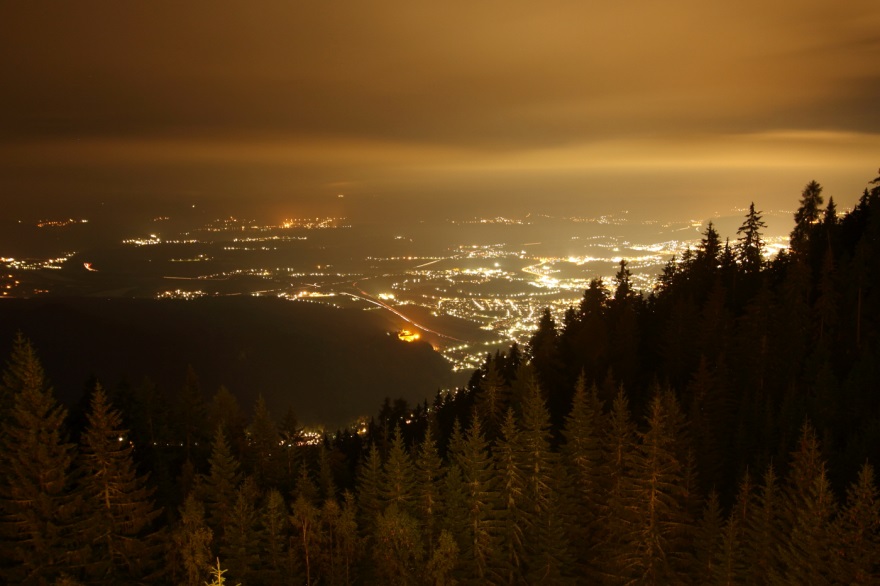 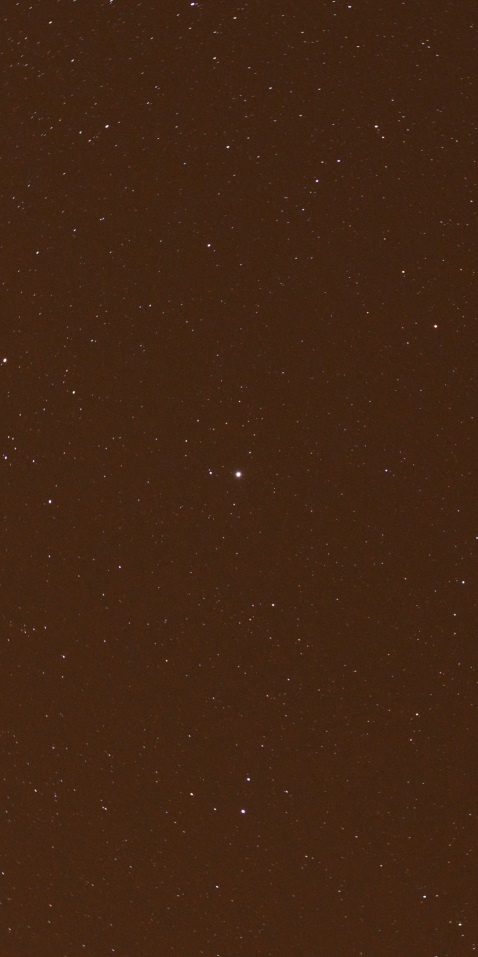 Jasność nieba
Jelcz-Laskowice 20 km od centrum Wrocławia
Pomiary jasności tła. Łatwe i trudne.
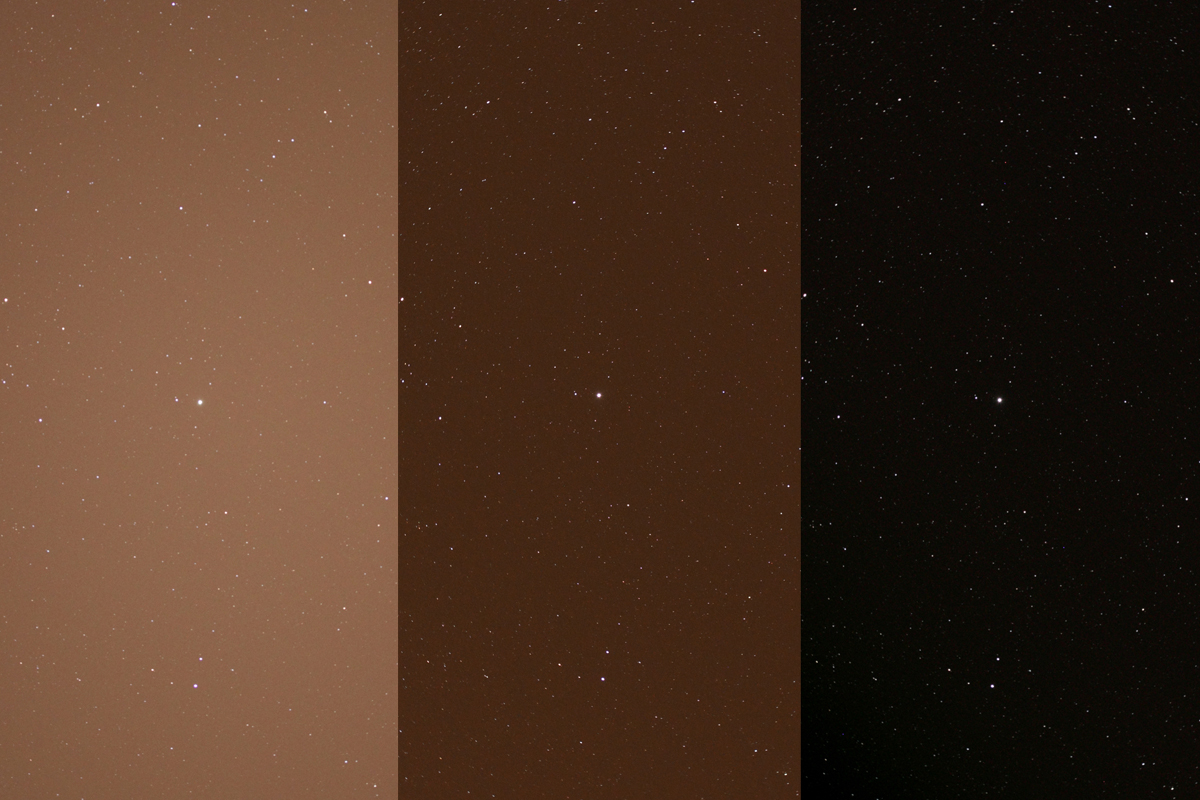 obserwatorium w Białkowie, około 60 km od centrum Wrocławia
Jelcz-Laskowice, 20 km od centrum Wrocławia
teren Instytutu Astronomicznego UWr, 4 km od centrum Wrocławia
Potrzebny sprzęt
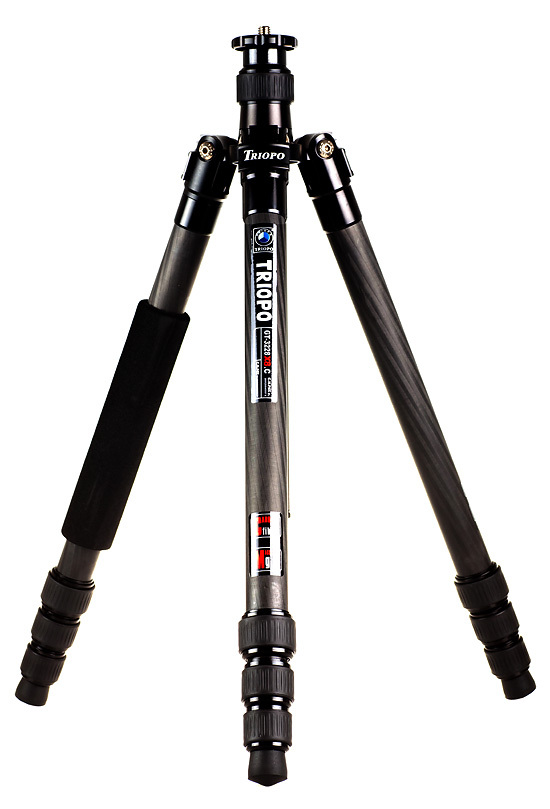 Aparat pozwalający rejestrować obrazy surowe, tzw. RAW.
Ręczna regulacja czasu ekspozycji oraz ustawiania ostrości.
Statyw.
Wężyk spustowy (można się obejść bez).
Komputer z odpowiednim oprogramowaniem.
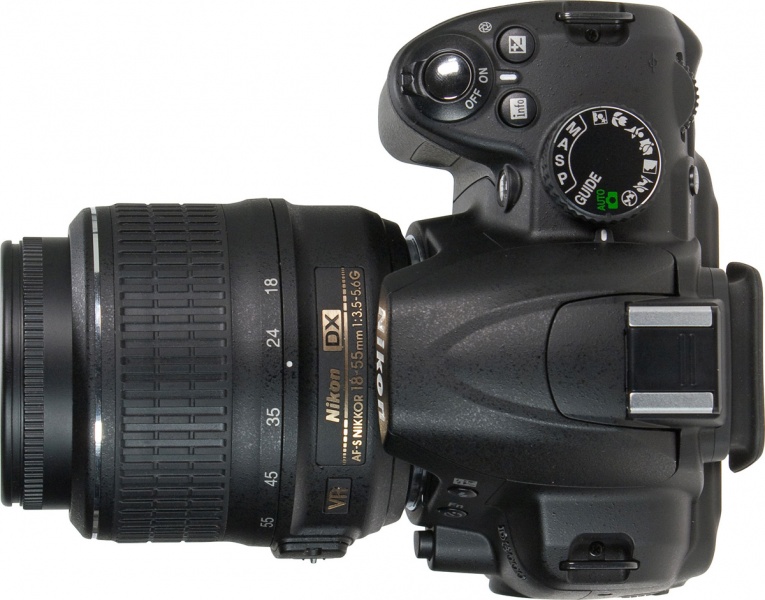 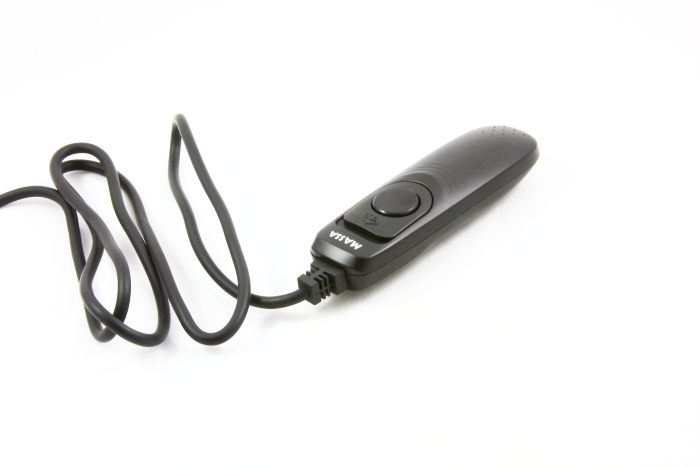 Efekt fotoelektryczny
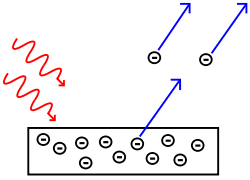 Efekt fotoelektryczny- efekty elektryczne występujące w ciałach pod wpływem promieniowania elektromagnetycznego:
zewnętrzny - emisja elektronów z powierzchni przedmiotu
wewnętrzny - przenoszenie nośników ładunku pomiędzy pasmami energetycznymi
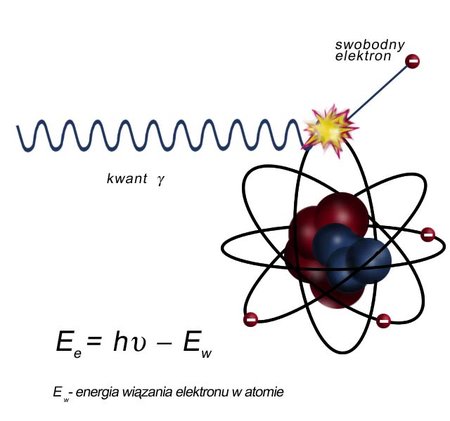 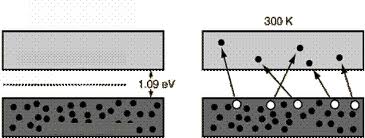 Fotopowielacz
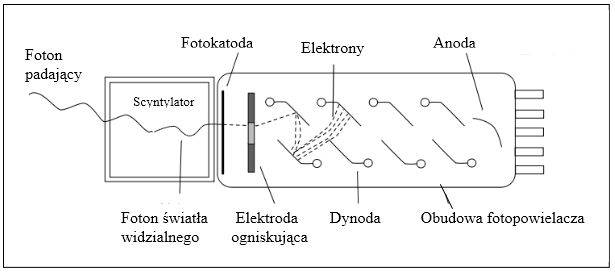 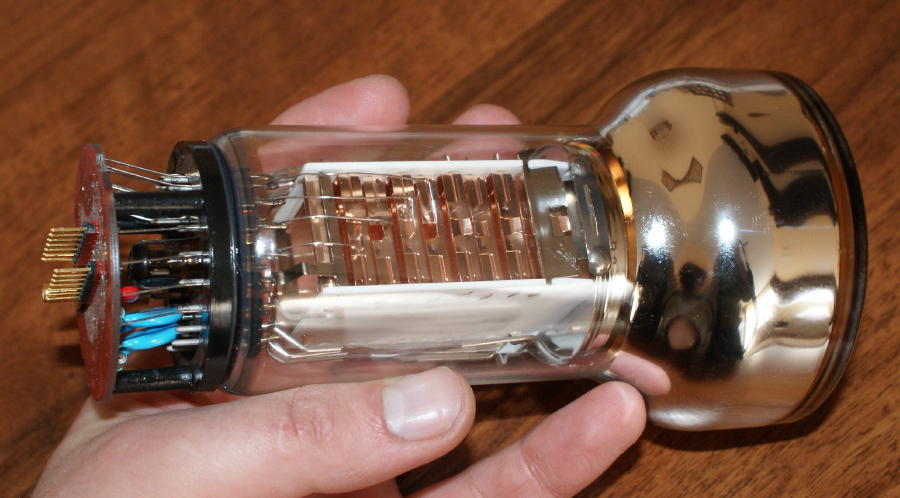 Przydatny przy obserwacjach  pojedynczych gwiazd – nie nadaje się do robienia obrazów.
Charge Coupled Device (CCD)
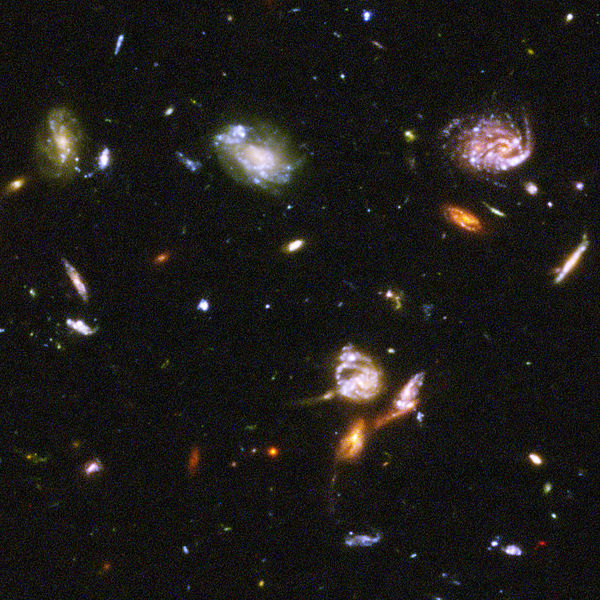 Największa rewolucja w astronomii od czasów zastosowania fotografii.

Zapis cyfrowy pozwala na składanie (dodawanie) klatek, co pozwala osiągać efektywne ekspozycje trwające nawet kilka miesięcy!
CCD
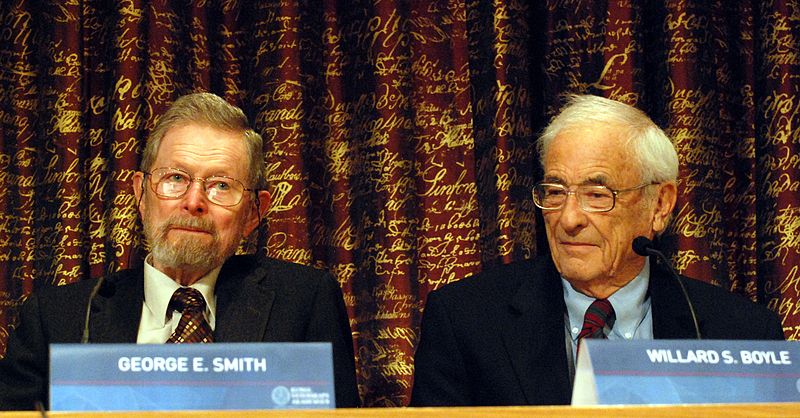 George E. Smith i Willard S. Boyle – nagroda Nobla w 2009 r.
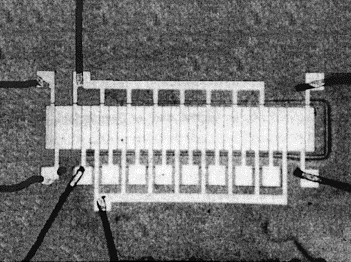 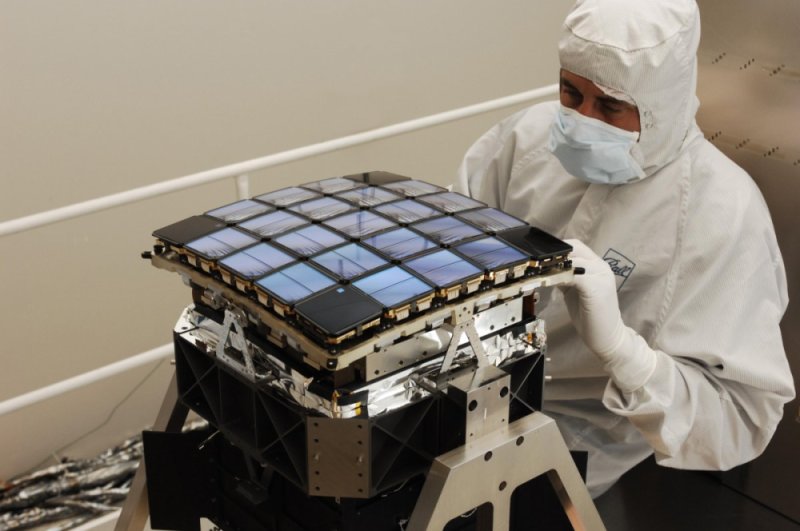 CCD – działanie
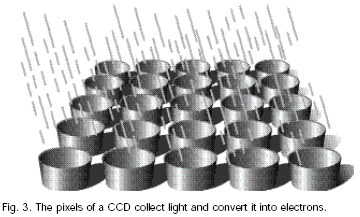 CCD można wyobrazić sobie jako 
macierz zbiorników na elektrony.

W takim zbiorniku mogą się pojawiać 
dodatkowe elektrony, które nie są 
produkowane przez padające 
promieniowanie. 

Poza tym zbiorniki mogą być dziurawe, 
źle posprzątane, z zatkanym odpływem, 
mogą się przepełniać itd.
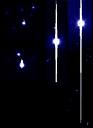 CCD – działanie
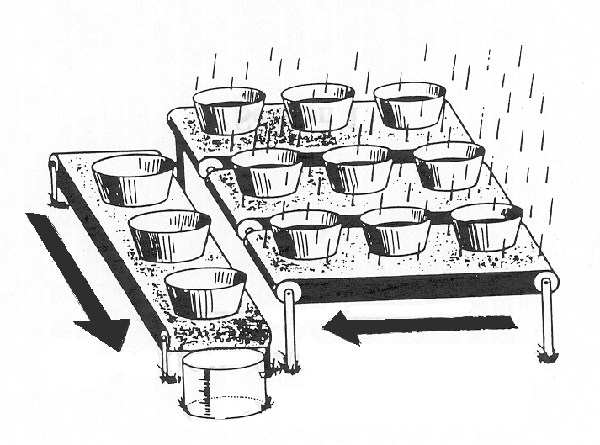 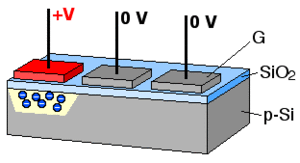 Przesyłanie ładunku
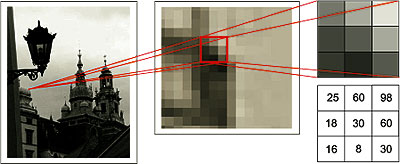 Zmierzone wartości sygnału zapisywane są do macierzy, która odczytana w komputerze może być wyświetlona jako zdjęcie.
CCD – piksel (element obrazu)
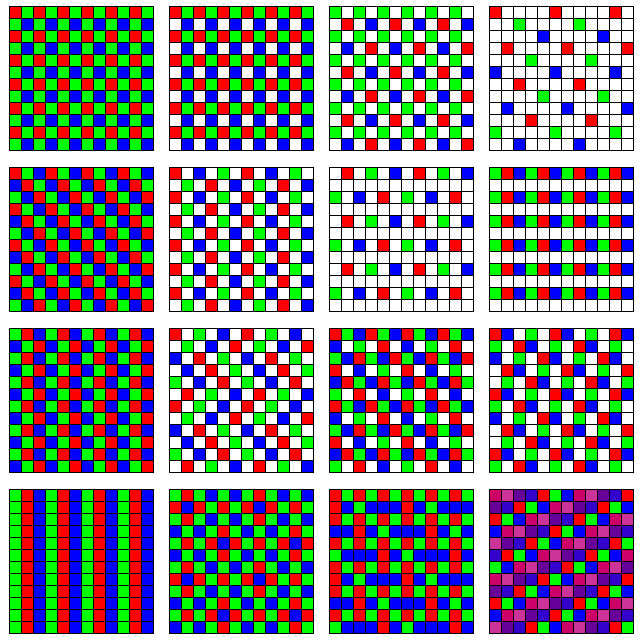 Kolorowy obraz jest zapisywany dzięki pokryciu detektora wielokolorową maską (np. filtr mozaikowy Bayera)
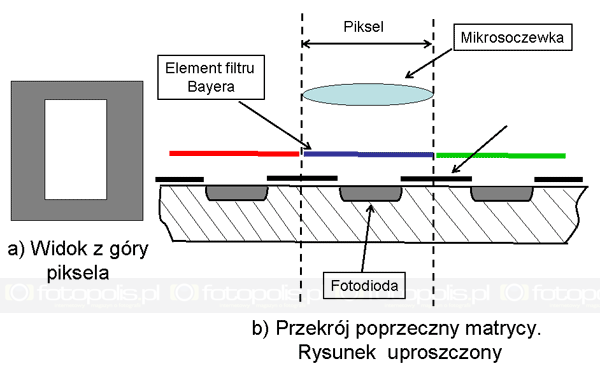 Krzywe czułości filtrów RGB
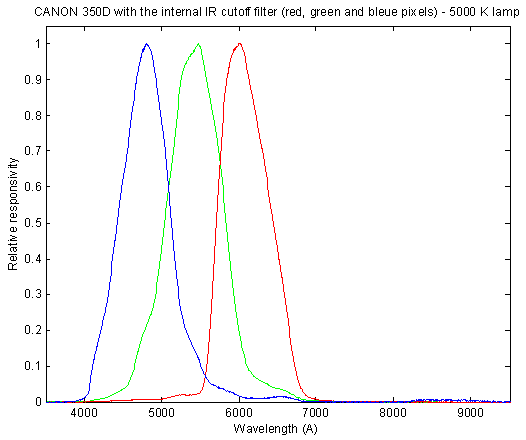 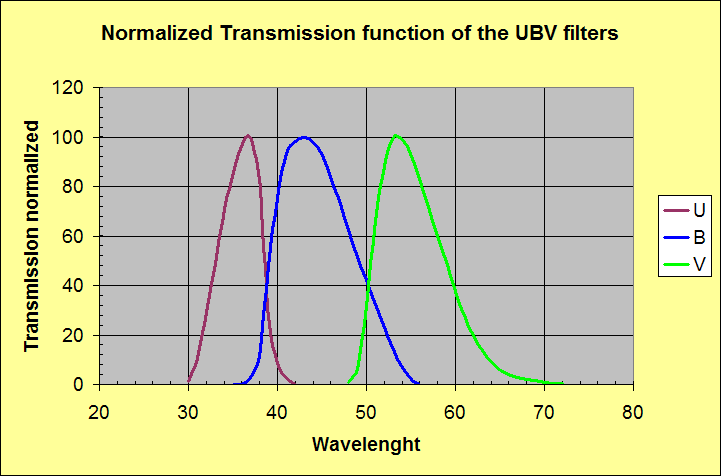 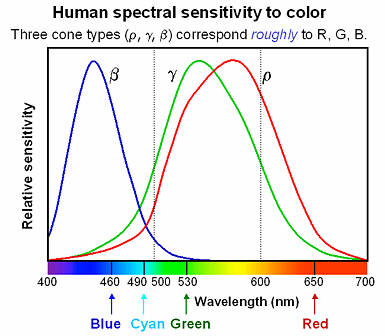 Aparat ma dawać obraz zbliżony do tego, który widzi oko.

Charakterystyki filtrów są zmienne od modelu do modelu, ale średnio rzecz biorąc filtr G jest zbliżony do filtru V systemu Johnsona
Active Pixel Sensor (APS)
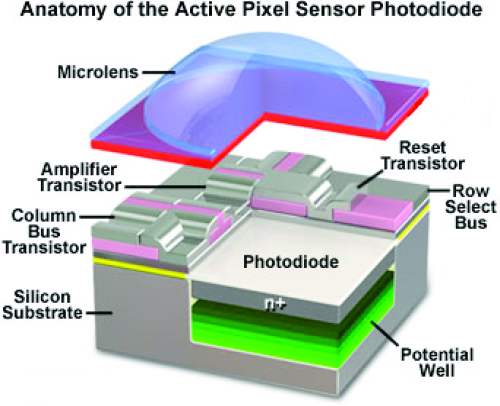 mniejsza powierzchnia aktywna (większy wpływ szumu elektroniki)
czytanie każdego piksela (szybszy, live view, niepotrzebna migawka) 
bardziej odporny na uszkodzenia
praktycznie wyparły CCD w większości zastosowań
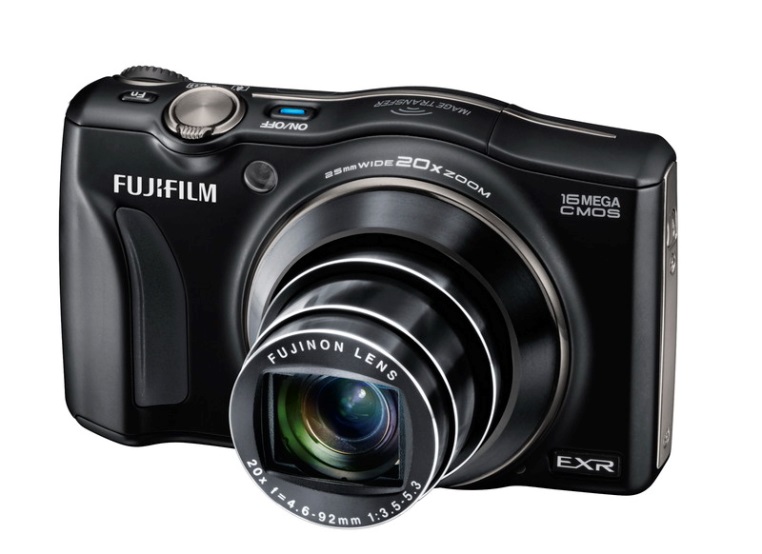 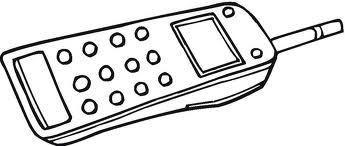 Zdjęcie cyfrowe
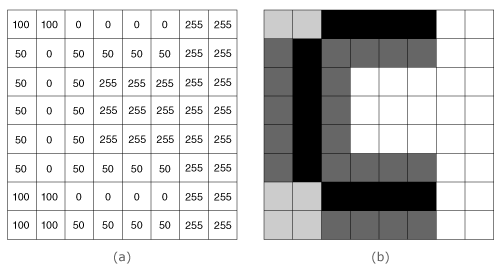 zdjęcie cyfrowe jest po prostu zestawem liczb (współrzędne w macierzy, wartość sygnału, informacja o kolorze piksela)

liczby możemy dodawać, odejmować, mnożyć, dzielić, podnosić do potęgi itd.

z tego względu fotografie cyfrowe można poprawiać (ale nie w photoshopie) poprzez usuwanie efektów związanych z działaniem elektroniki, wad optycznych układu optycznego, poprawianie wartości sygnału do szumu itd..
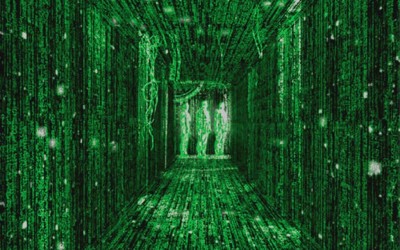 Efekty instrumentalne
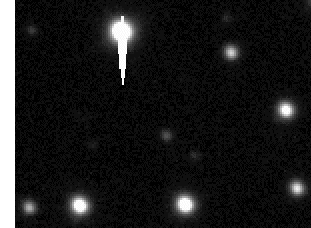 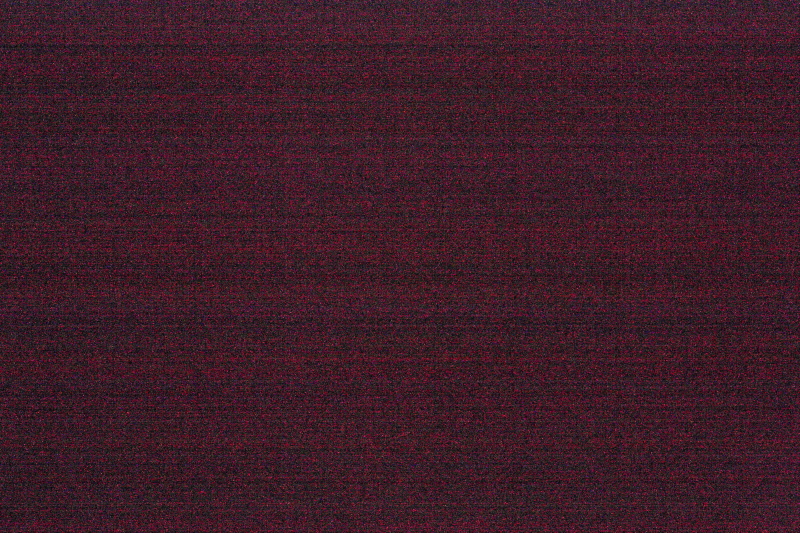 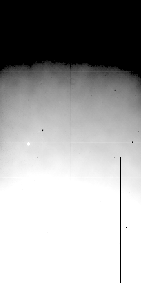 Gorące i zimne piksele
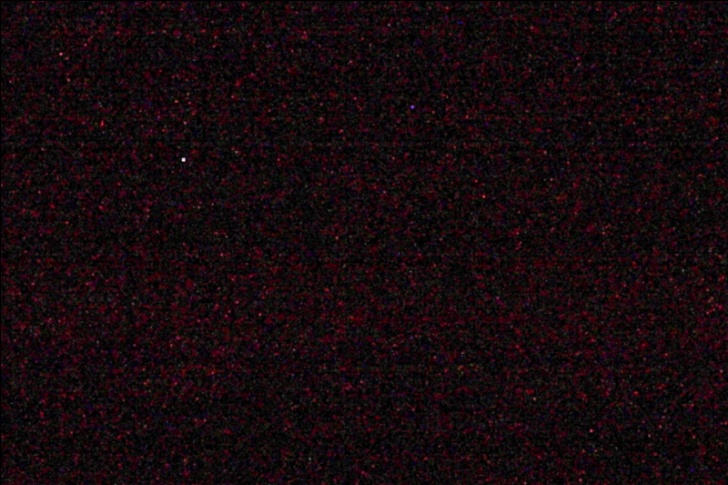 BIAS, offset
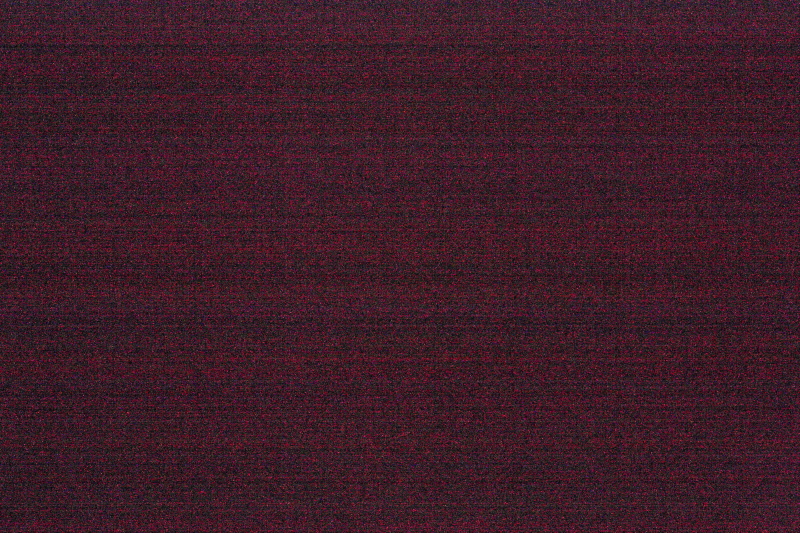 obiektyw zamknięty

wykonany w dowolnym 
momencie 

czas ekspozycji maksymalnie
krótki

jest odejmowany od oryginalnego 
zdjęcia

w amatorskiej astrofotografii
jest praktycznie niezauważalny
DARK
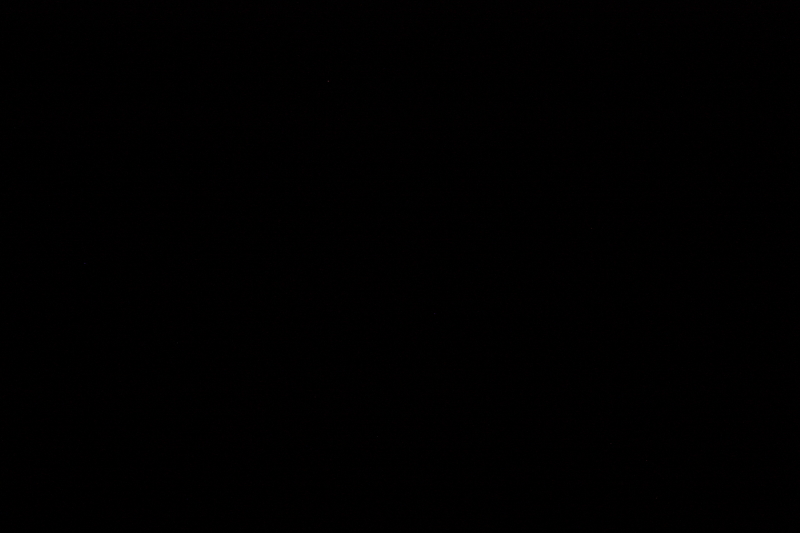 wykonanie obrazu typu Darkframe:

obiektyw zamknięty

wykonany bezpośrednio po lub
przed danym zdjęciem

czas ekspozycji równy czasowi 
z jakim było otrzymane 
właściwe zdjęcie (niekoniecznie)

jest odejmowany od oryginalnego 
zdjęcia


Wynik: usunięcie/minimalizowanie szumu, usunięcie gorących i zimnych pikseli
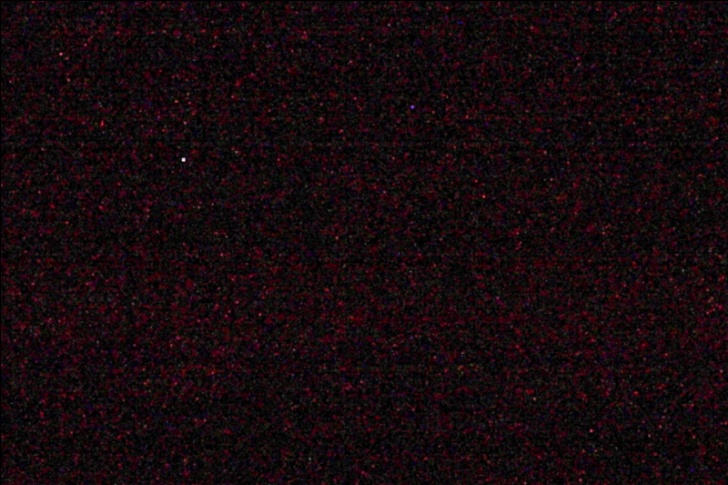 Szum
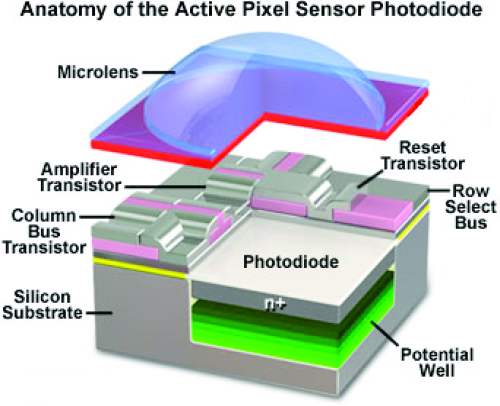 Mierzony sygnał (prąd) jest bardzo mały i wymaga wzmocnienia.  

W każdym układzie elektronicznym jest pewna część elektronów, które nie są wybite przez fotony. 

One też są wzmacniane. 

Ich liczba w każdym pikselu jest przypadkowa. Widać to przy tzw. dużych wartościach ISO (dużych wartościach wzmocnienia).
Szum
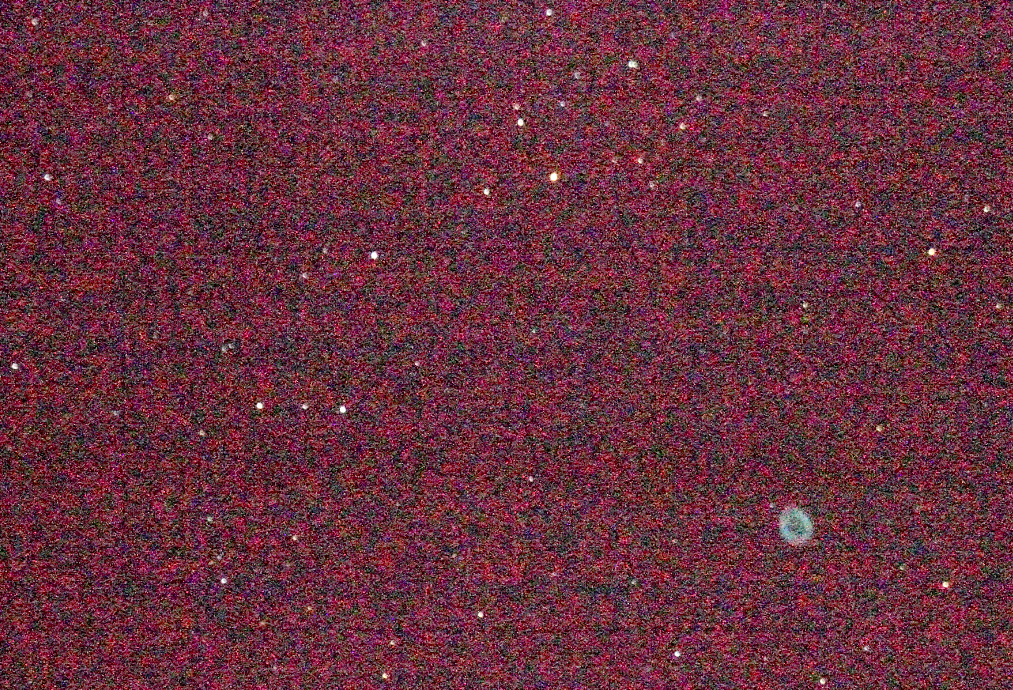 Szum
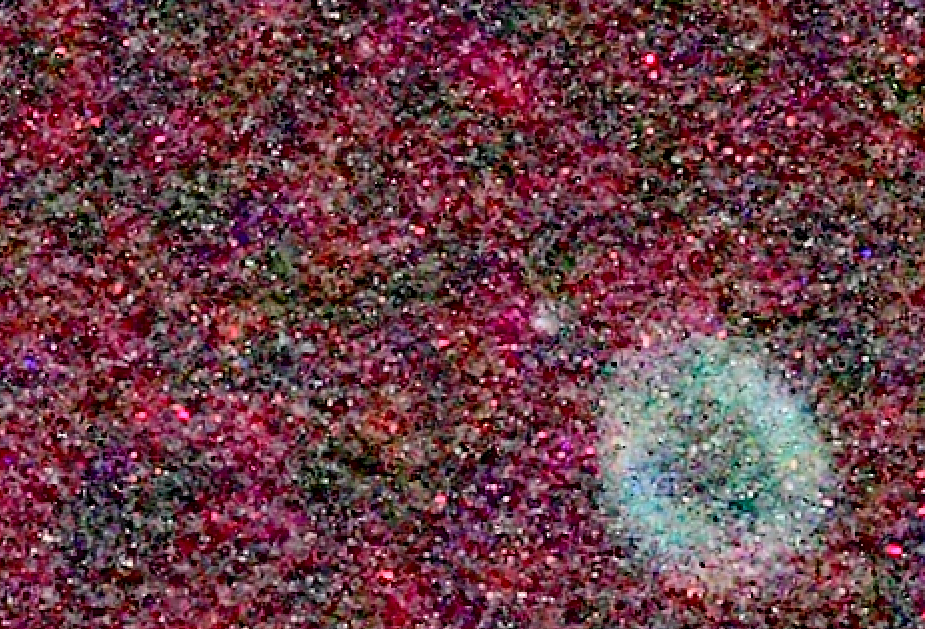 Składanie klatek, a pomiar jasności tła
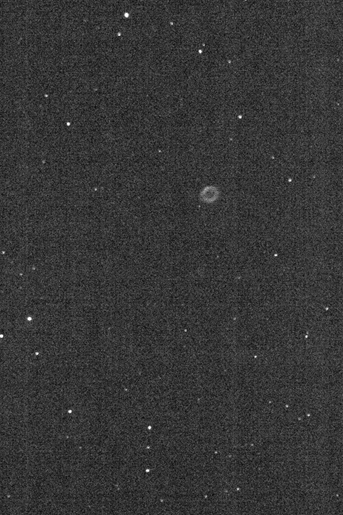 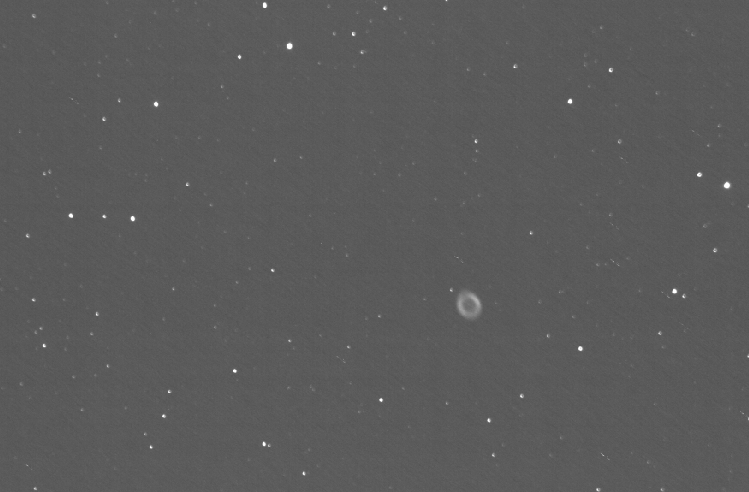 60x10 s
10 s
Winietowanie
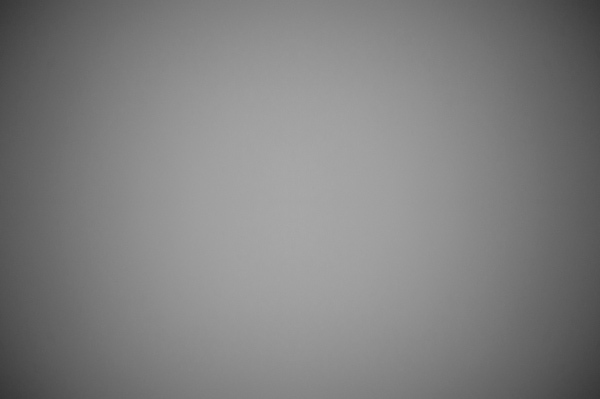 Flatfield
wykonanie obrazu typu flatfield:

obiektyw otwarty i skierowany 
na jednorodnie oświetloną 
powierzchnię

wykonany w dowolnym 
momencie (ale nie pół roku później)

czas ekspozycji dobrany tak aby 
klatka była dobrze naświetlona 
ale nie prześwietlona

oryginalne zdjęcie jest dzielone 
przez obraz typu flatfield

w przypadku obiektywów o bardzo 
szerokim polu widzenia wykonanie 
obrazu typu flatfield jest trudne
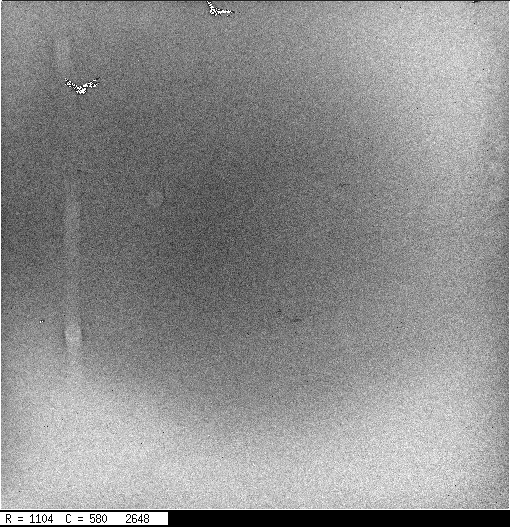 Obraz po redukcji
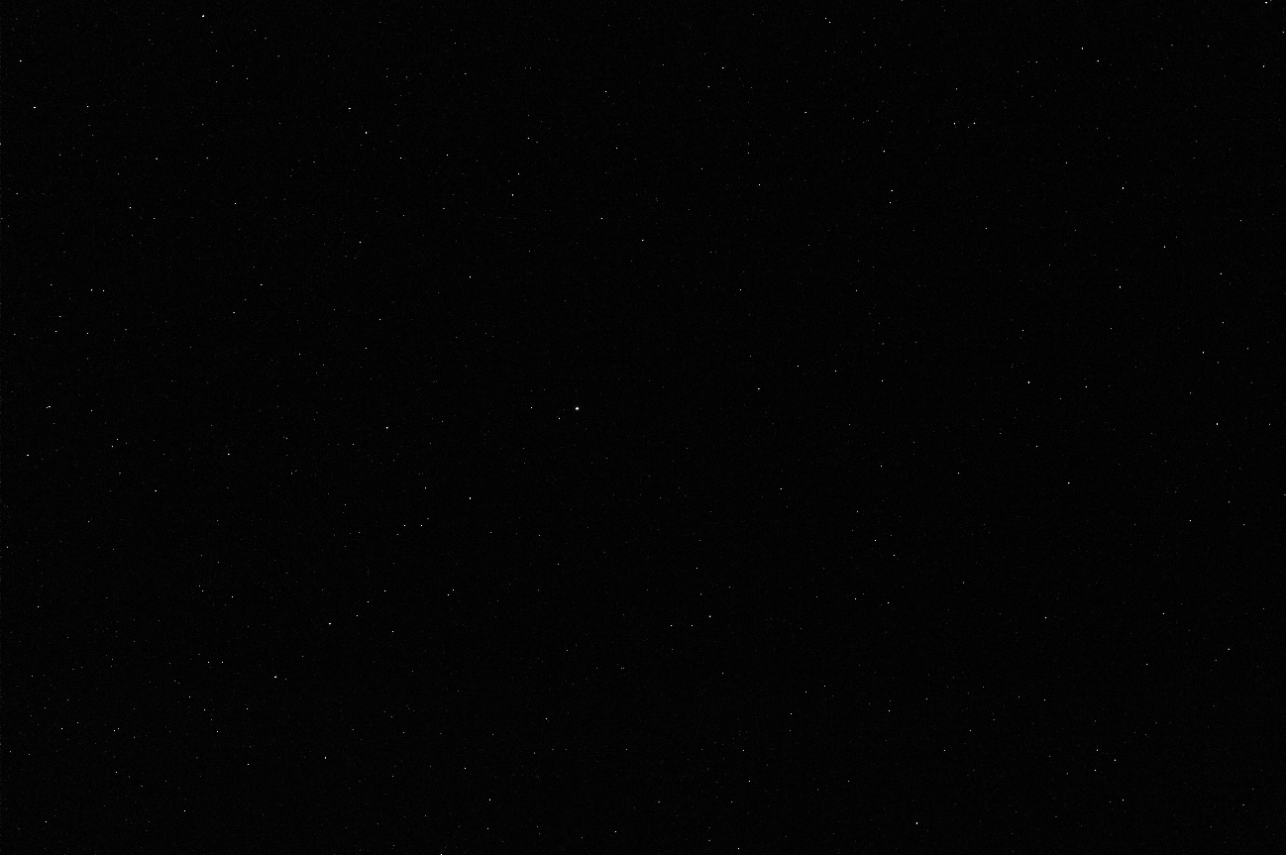 Obraz przesaturowany i niedoświetlony
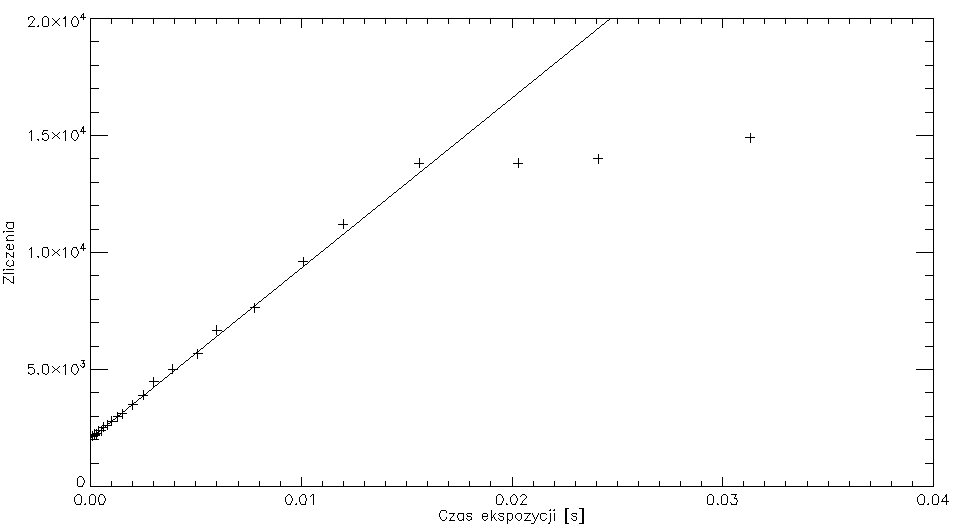 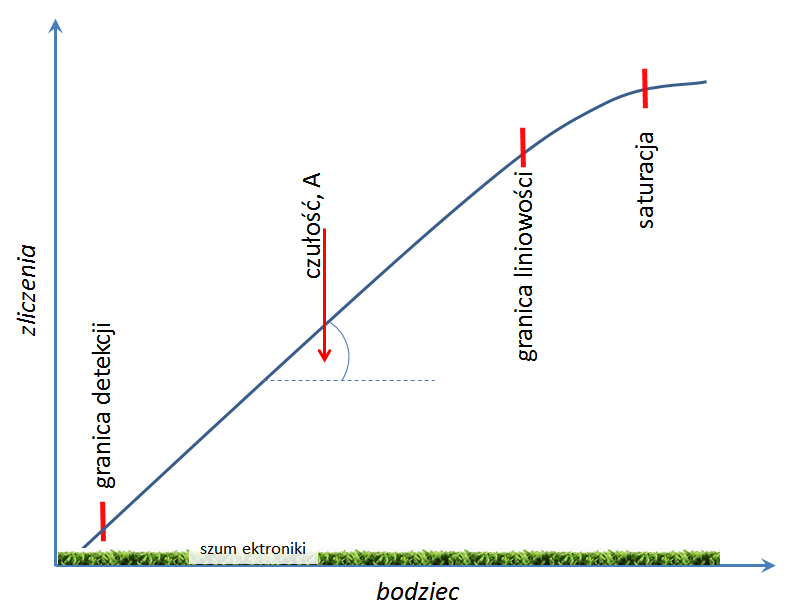 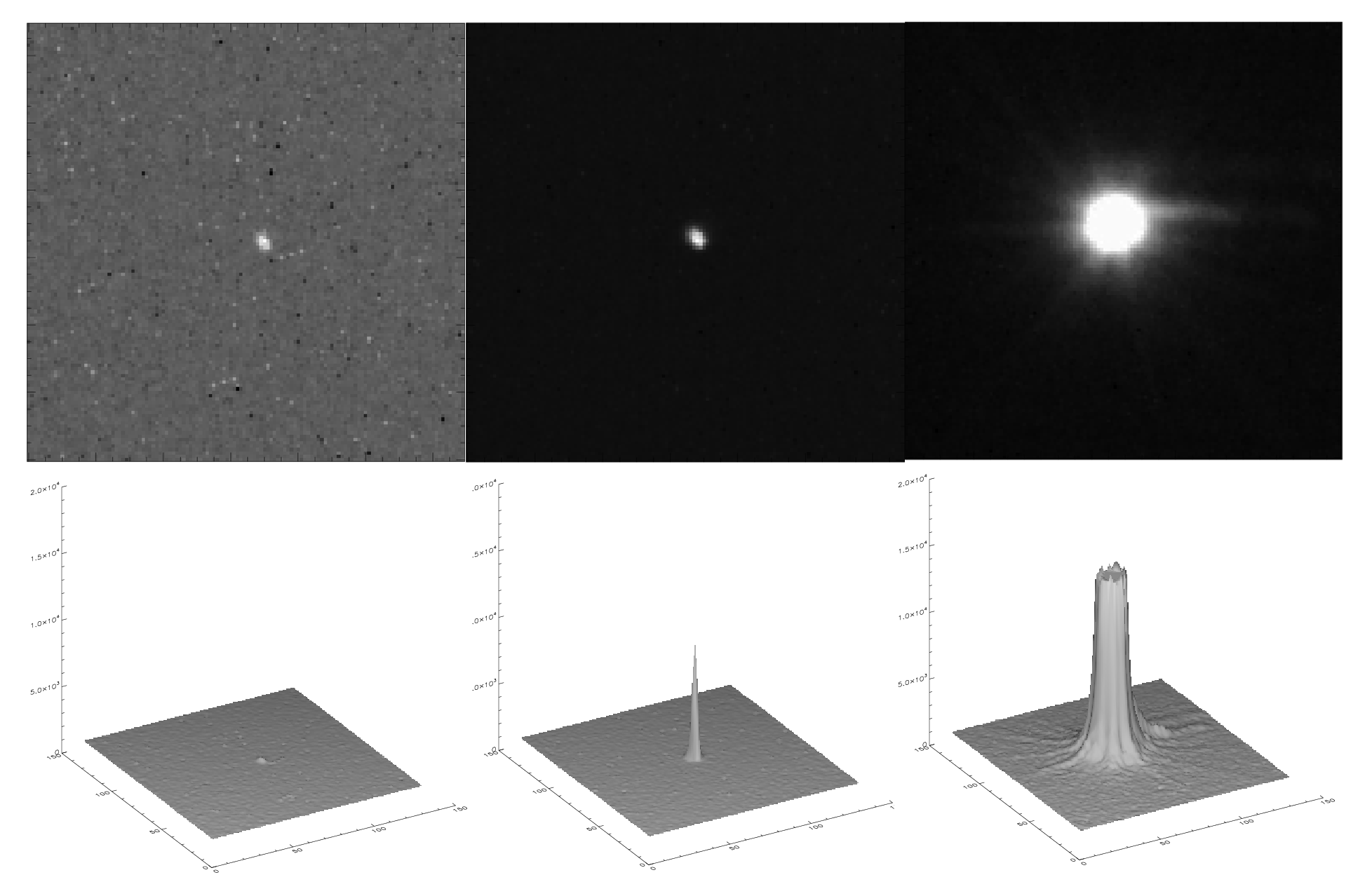 Obszary przesaturowane i niedoświetlone nie dają odpowiedniej informacji o ilości padającego światła.

Należy określić zakres odpowiedzi liniowej aparatu (wystarczy zrobić to raz).
IRIS i proste ćwiczenie na początek (15.11.2013 r., Orle)
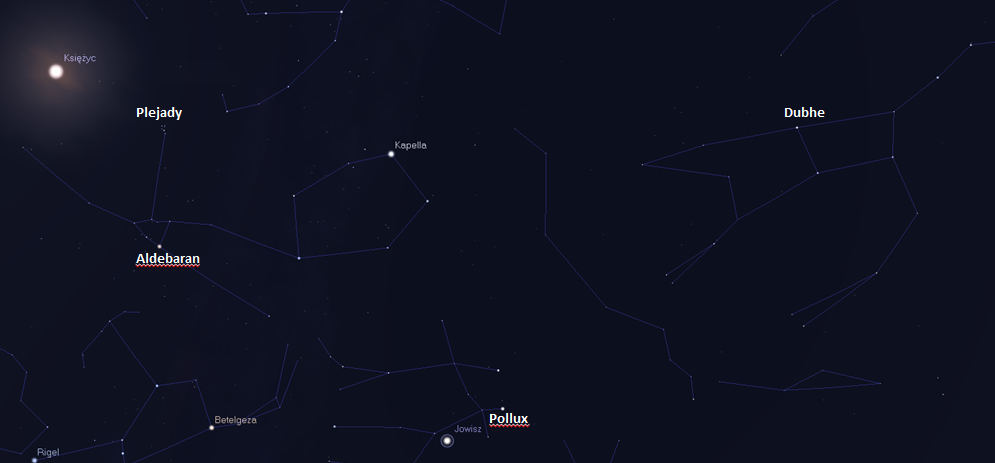 Plejady - 14°
Aldebaran - 23°
Betelgeza - 44°
Pollux - 67°
Dubhe - 90°
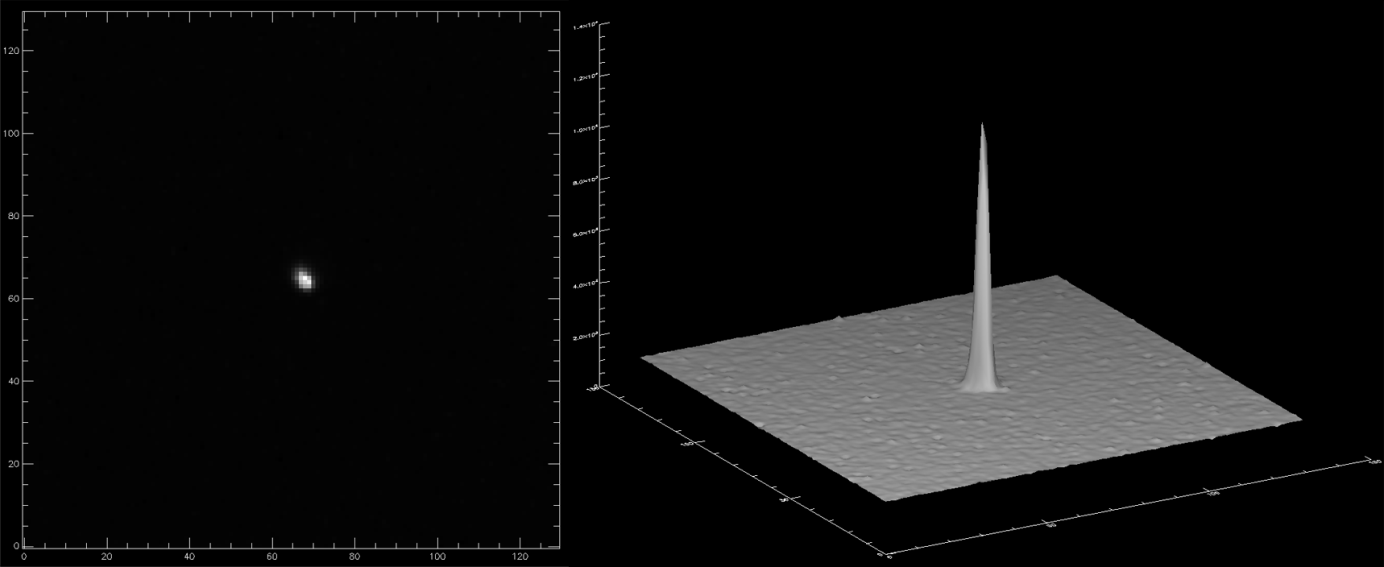 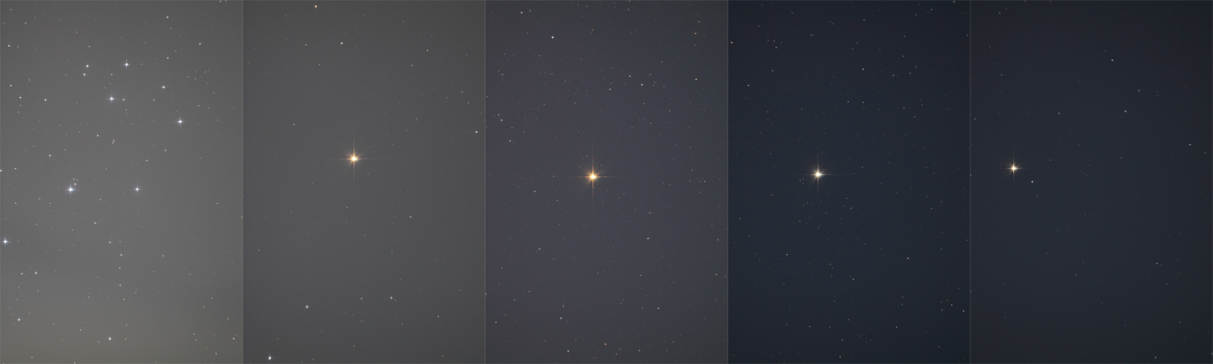 Pierwszy pomiar (30.12.2013 r., Białków)
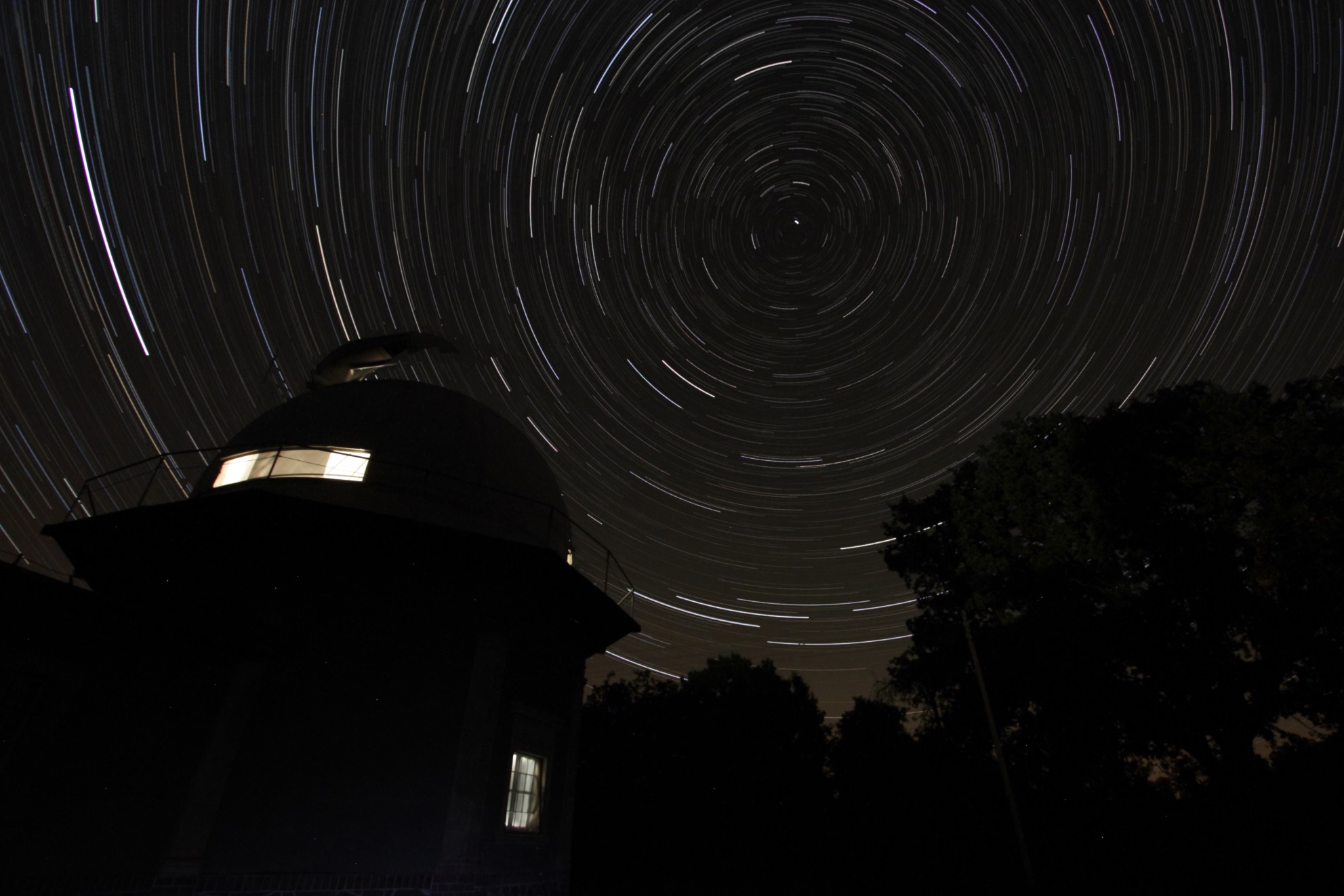 Standaryzacja
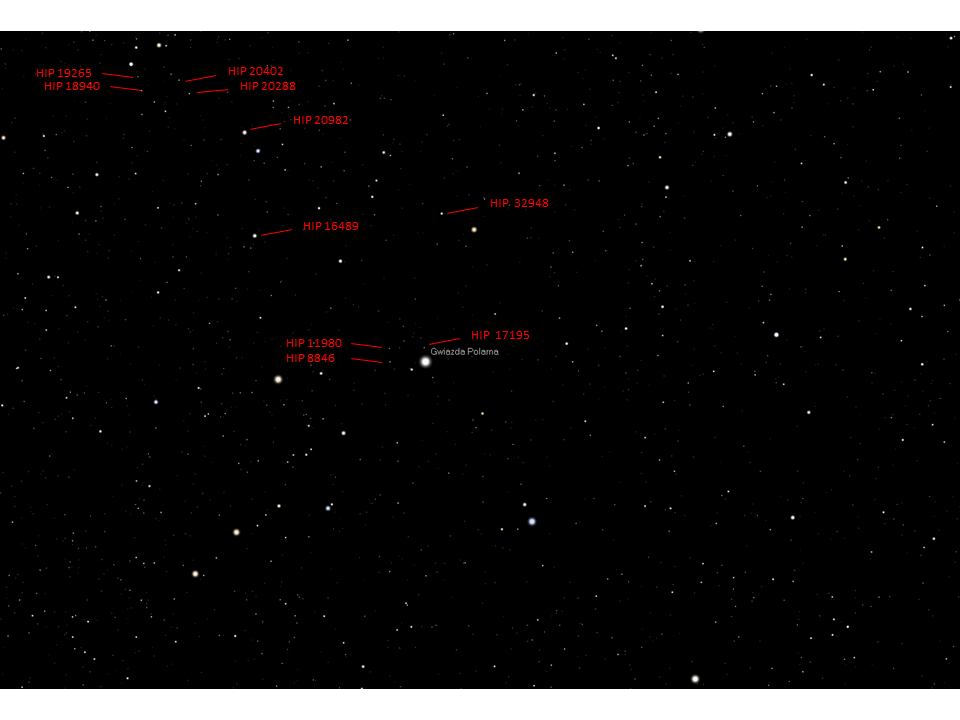 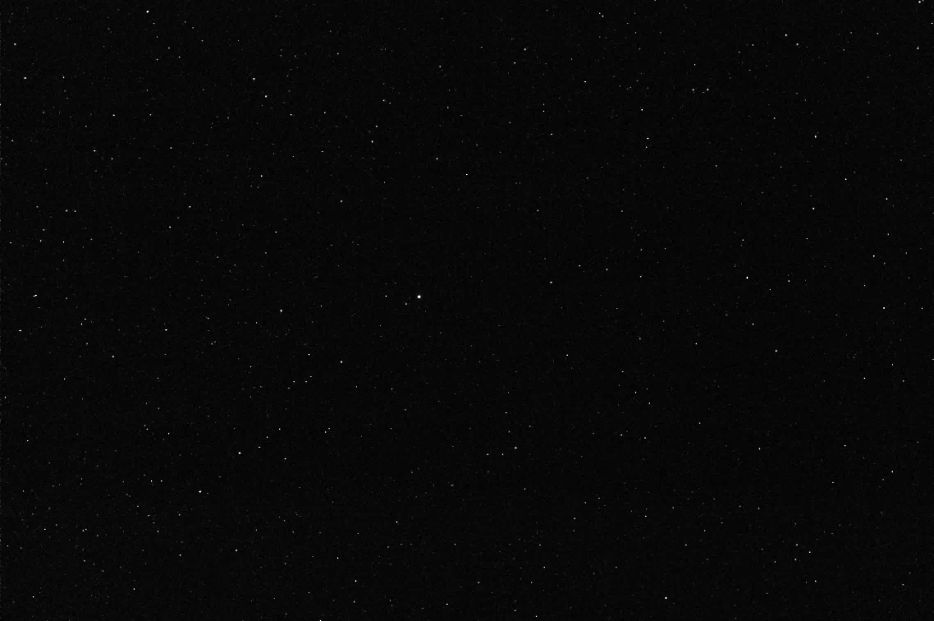 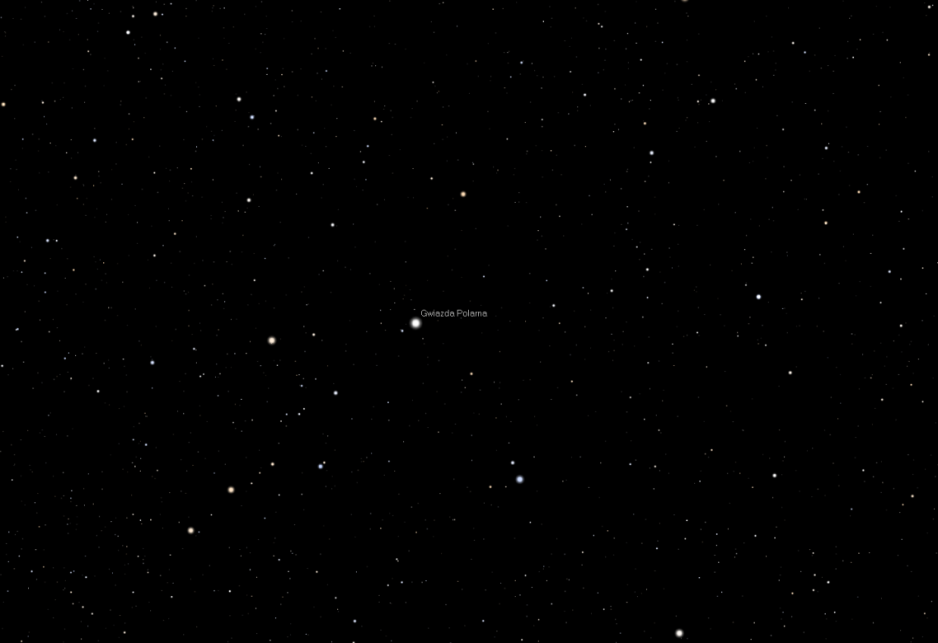 Potrzebnych będzie przynajmniej kilkanaście nieprzesaturowanych gwiazd o jasnościach różniących się o około 2.5 – 3 mag.
Standaryzacja
Jasność instrumentalna (normowana czasem ekspozycji)
Sporym kłopotem jest wyznaczenie nachylenia (współczynnik kierunkowy)  dopasowywanej krzywej. Z dobrym przybliżeniem można założyć, że jest równy 1 i  standaryzację ograniczyć do wyznaczenia stałej (średnia różnica jasności).
Wyznaczenie jasności tła.
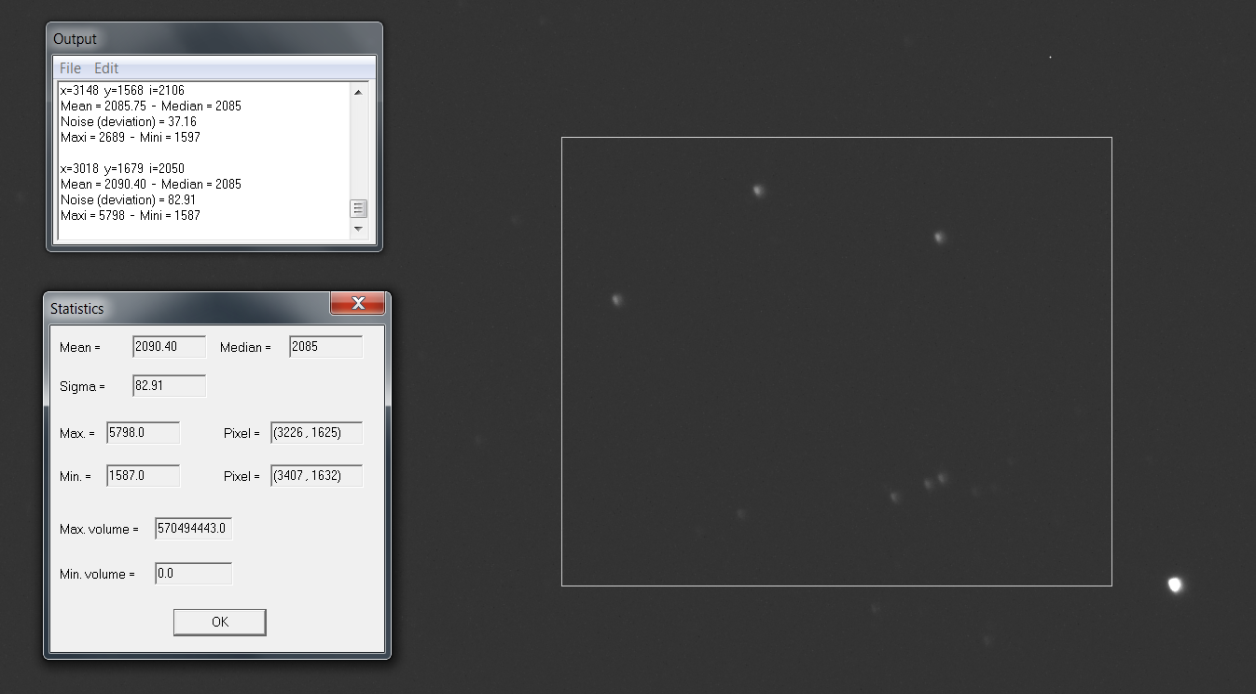 Jasność tła (instrumentalna) normowana na jednostkę czasu (sekunda) i jednostkę powierzchni (”).
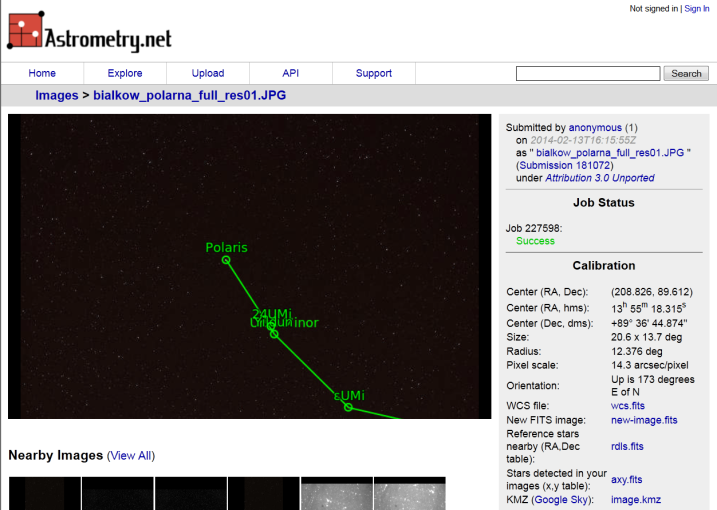 Ostatecznie jasność tła:
nova.astrometry.net
Podsumowanie
Jasność zmierzona w Białkowie to 21,22 mag/arcsec2 jest bliska pomiarom wykonanym innymi metodami.

Jesienią wykonane zostaną obserwacje różnymi metodami, w tych samych warunkach i przeanalizowane zostaną błędy poszczególnych metod i użytego sprzętu. Warto byłoby skoordynować te działania z z pomiarami w innych miejscach.

Istotne jest maksymalne uproszczenie metody, bez utraty jakości wyniku końcowego. W tym celu należy zbudować bazę danych instrumentalnych (krzywe kalibracyjne dla różnych modeli aparatów)

Wykorzystanie szeroko dostępne sprzętu daje możliwość na uzyskanie masowych pomiarów tła nieba, które mogą zostać użyte do tworzenia map zanieczyszczenia światłem na terenie Polski.